GLI ALGORITMI
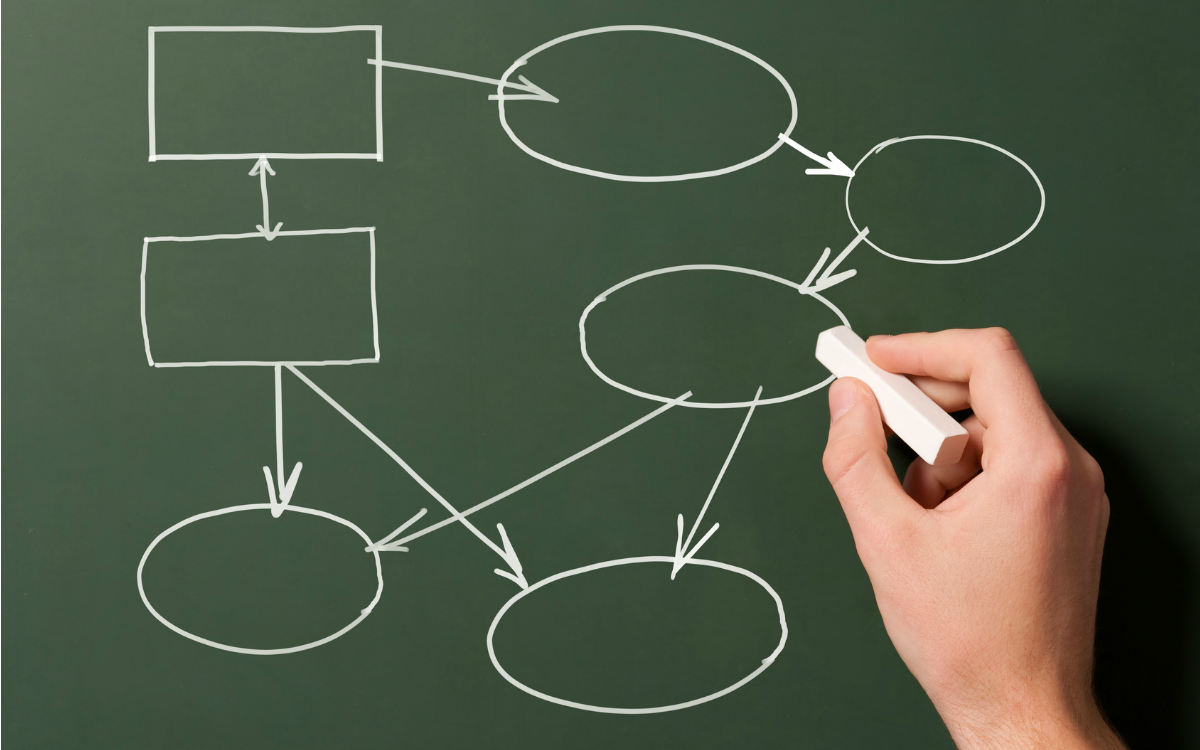 Antonio, maggio 2021
Algoritmi
Gli algoritmi hanno radici matematiche lontane millenarie: dall’Egitto alla Babilonia passando per la Grecia, Persia e poi tutto il mondo
Ci hanno aiutati a risolvere i problemi più disparati in maniera sempre più precisa
Cosa sono gli algoritmi?
È una sequenza ordinata di istruzioni che serve a risolvere un problema o raggiungere un obiettivo nel modo più efficiente possibile.
Servono specifici input che vengono usati seguendo una sequenza di istruzioni per ottenere un determinato risultato
Può essere paragonato a una ricetta
Un esempio
Requisiti di un algoritmo
L’algoritmo deve rispondere a determinati requisiti: avere uno scopo preciso è il primo;
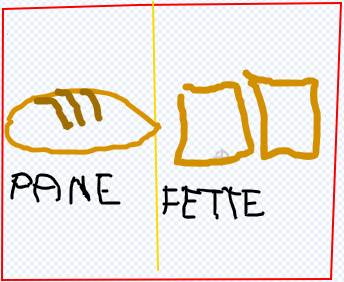 Passaggi chiari
I passaggi devono essere chiari e non equivocabili
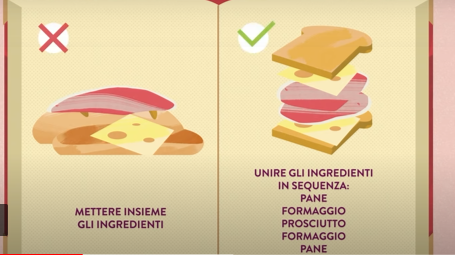 Passaggi non scomponibili
Tutti i passaggi devono essere elementari, ossia non scomponibili;
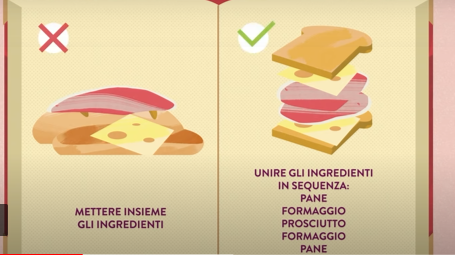 Passaggi finiti
I passaggi devono essere finiti e richiedere una quantità finita di input;
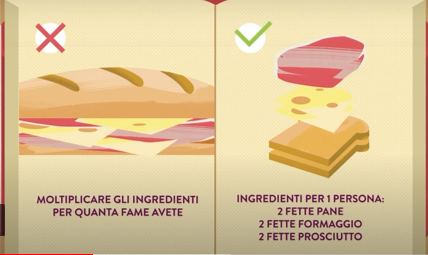 Avere un termine
L’esecuzione deve avere termine dopo un tempo finito;
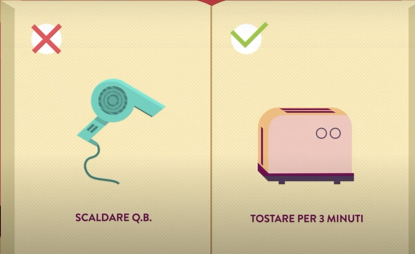 Avere un solo risultato
L’esecuzione deve portare ad risultato univoco;
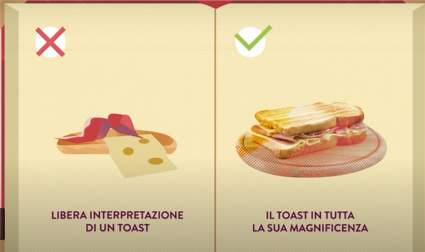 Generalità delle condizioni
Queste condizioni valgono per ogni tipo di algoritmo:
    dal crivello di Eratostene ai lavori di                Al-Khawarizmi, fino ad arrivare al primo algoritmo informatico ideato dalla matematica britannica Ada Lovelace, nella prima metà dell’800
I nostri eroi
Concetto di algoritmo in Informatica:
Descrizione precisa ( non ambigua)
Di una sequenza limitata di istruzioni
Che un esecutore ( il computer) deve compiere
Per giungere  alla soluzione di un problema
TIPI DI DATO DI UN ALGORITMO
DATI DI INPUT: 	sono quelli che vengono forniti dall’esterno (es: base e altezza nel problema del calcolo del perimetro di un rettangolo);
DATI DI OUTPUT: sono quelli che vengono comunicati all’esterno (es: il 	perimetro);
DATI DI LAVORO: sono quelli che vengono usati durante l’esecuzione per arrivare alla soluzione.
COSTANTI E VARIABILI
I dati che descrivono un problema si possono dividere in:
• COSTANTI: hanno un valore predefinito che non cambia (es: numero dei lati di un quadrilatero)
• VARIABILI: possono cambiare valore ( es: lunghezza dei lati).
CHE COS’È UN PROGRAMMA?
UN PROGRAMMA è la traduzione in un linguaggio di programmazione di un algoritmo.
L’IMPLEMENTAZIONE è la fase di codifica dell’algoritmo risolutivo di un problema in un linguaggio di programmazione.

PROBLEMA  ALGORITMO PROGRAMMA